India Fellowship Seminar, 2016
Topic 	Cross Border Reinsurance Guidelines and first right 	of refusal to Indian reinsurers (draft) – How it will 	change the risks in the Indian Life Insurance market
Guide Name 
Mr. NIDUMULA SAI KRISHNA PRABHAKAR
Presenters  Names
ADITYA JAIN 
NEHA SINGH
PRANAV SAKLECHA
9th & 10th of June’2016 Mumbai
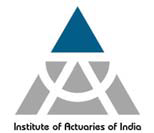 Indian Actuarial Profession
Serving the Cause of Public Interest
Agenda
www.actuariesindia.org
2
Agenda
www.actuariesindia.org
3
Need for Reinsurance
www.actuariesindia.org
4
Need for Reinsurance
www.actuariesindia.org
5
Need for Reinsurance
Reinsurer as an enabler of product innovation
www.actuariesindia.org
6
Agenda
www.actuariesindia.org
7
Reinsurance Market for Life Insurance in India
88.4%
90.2%
95.3%
*Source: Public Disclosures (L1) of 24 Life insurance companies and GIC Re
www.actuariesindia.org
8
Agenda
www.actuariesindia.org
9
Reinsurance Regulations: Over the Years
Reg. changes in 2013
www.actuariesindia.org
10
[Speaker Notes: Additional regulation in 2000 to prepare a reinsurance program which needs to be approved by Appointed Actuary and IRDA had the right to review the program]
Agenda
www.actuariesindia.org
11
Overview of Cross Border Reinsurance Guidelines
"Cross Border Reinsurers (CBR)" means reinsurers who do not have any physical presence in India and carry on reinsurance business with Indian insurance/reinsurance companies.
www.actuariesindia.org
12
Overview of Cross Border Reinsurance Guidelines
Cross Border Reinsurer
Insurer
IRDAI
File Information sheet in prescribed format
Conduct required due diligence 
Ensure strict compliance with eligibility criteria
File the documents with the Authority
Through Online Portal 
On successful filing - valid up to 1 year
Duty of the Insurer
Shall maintain all records of CBR for inspection
Ensure CBR meets requirements as specified by Authority from time to time &report anomalies

Placement with Cross Border Reinsurer not compliant with eligibility criteria
No insurer shall place reinsurance business with CBRs that are non-compliant
Insurer places business with Non- Complaint CBRs:
Make specific request to Authority 
Seek Board Approval 
File information sheet (duly signed by CBR) along with necessary documents
www.actuariesindia.org
13
Agenda
www.actuariesindia.org
14
Need for Branch Office Regulations, 2015
www.actuariesindia.org
15
Overview of Branch Office Regulations, 2015
Key Areas under Branch Office Regulations
www.actuariesindia.org
16
Overview of Branch Office Regulations, 2015
Impact
www.actuariesindia.org
17
Overview of Branch Office Regulations, 2015
Impact
www.actuariesindia.org
18
Impact of Amendments in Regulations
www.actuariesindia.org
19
Impact of Amendments in Regulations
www.actuariesindia.org
20
Impact of Amendments in Regulations
www.actuariesindia.org
21
Summary
Increased importance of reinsurance in Indian market

 Reinsurance regulation and changes

 Positive move by the Regulator and the Government

 Overall  impact
www.actuariesindia.org
22
Thank you
Questions
www.actuariesindia.org
23
Impact of 2015 Regulations
Post Intervention from Govt. of India
Right of first refusal provided to Indian reinsurer to:
►   Maximize premium retained with domestic reinsurers
►   Develop capacity of Indian reinsurance market
Back
www.actuariesindia.org
24
History of Reinsurance Regulations
Back
www.actuariesindia.org
25